INLAND WATER RESCUE
What are We Covering
IOSR
Types of Water
On Scene Operations
Levels of Certification
PPE
What do I do now?
Lessons Learned
Rev. 1/22/18
Inland Water Rescue
Types of Water and Environmental Factors
Water hydraulic and Lowhead Dams
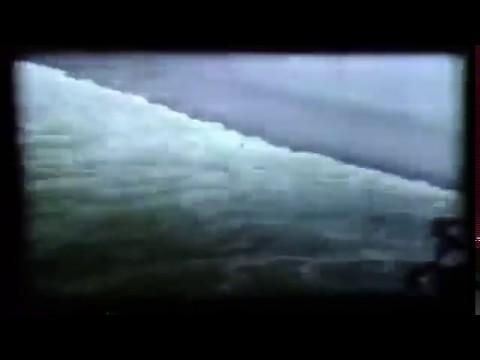 Rev. 1/22/18
Inland Water Rescue
Water Hydraulics and Lowhead Dams
Types of WaterSwift, Flat, Flood, and Ice
Types of Water Environments
Flat
Swift
Flood
Ice
Characteristics of Floods
Flash
River
Urban
Rev. 1/22/18
Inland Water Rescue
Types of Water and Environmental Factors
Types of WaterFlat/Static Water
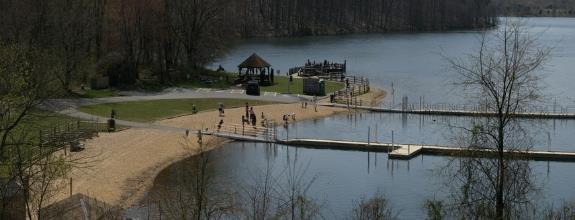 Flat/Static Water
A body of water that does not travel in a specific direction
May be fed by alternate ground sources 
Examples include: ponds, lakes, reservoirs, storm water retention ponds, and quarries
Black Hills Regional Park
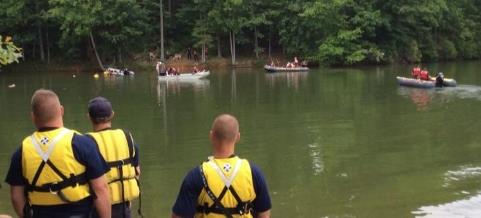 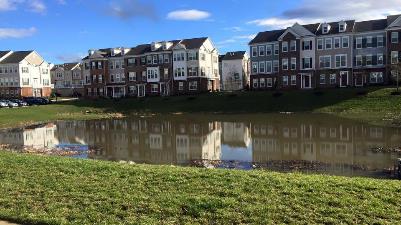 Residential Sedimentation Pond
Tridelphia Reservoir
Rev. 1/22/18
Inland Water Rescue
Water Types and Characteristics of Floods
Types of WaterSwift Water
Swift Water
Predominantly predictable when not flooded
Any body of water with a consistent direction of flow
All moving water can be considered Swiftwater
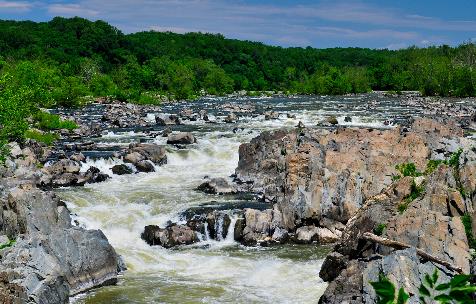 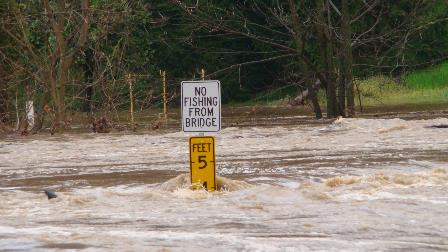 Rev. 1/22/18
Inland Water Rescue
Water Types and Characteristics of Floods
Swift-Water - Defined
NFPA 1670 – When water flows faster than 1.14 mph it is considered to be "moving" water or Swiftwater
Average human walks 3 mph
Water doesn't have to be travelling very fast at all to be considered "moving" water
Flood water can usually be classified as moving or swiftwater
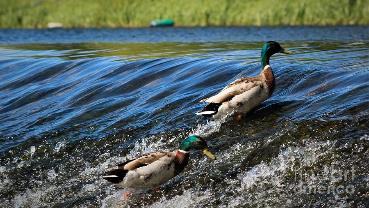 If you have to move more quickly than a very slow walk, it is probably Swiftwater.
Be aware of the velocity of the water.  
Michael Phelps cannot make progress against a 2 knot current (2.3 MPH)
						
Source - Raven Rescue, ltd.
Rev. 1/22/18
Inland Water Rescue
Water Types and Characteristics of Floods
[Speaker Notes: Reiterate who can enter swiftwater]
Types of WaterFlood Water
Flooding
Flooding in urban areas can be caused by Flash, Coastal, or River Floods
Urban flooding is specifically caused by lack of water drainage 
There is little open soil that can be used for water storage
Nearly all the precipitation needs to be transported on the ground surface water or the sewage system
In any flooding situation you must wear a dry suit to keep contaminants off your body.
Rev. 1/22/18
Inland Water Rescue
Types of Water and Environmental Factors
Types of WaterFlood Water - Urban Floods
Urban Flood
High intensity rainfall can cause flooding when the city sewage system and draining canals do not have the necessary capacity to drain away water volume
Water may even enter the sewage system in one place and then get deposited somewhere else in the city on the streets.
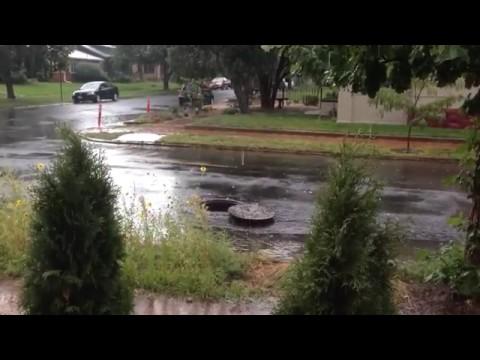 Rev. 1/22/18
Inland Water Rescue
Types of Water and Environmental Factors
Types of WaterFlood Water - Flash Floods
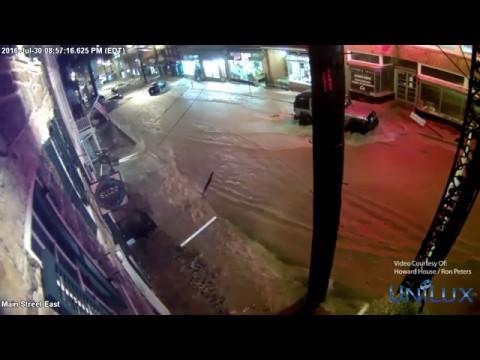 Ellicott City Flash Flood  1 (Time Lapse)
Raining at 7:44 PM
Volume picks up at 7:50
Flooded at 7:55
Impassable at 8:00
Receding at 9:00
People emerge at 9:15
Water completely receded by 9:30
Rev. 1/22/18
Inland Water Rescue
Water Types and Characteristics of Floods
Consequences of UrbanizationStorm Water Management and Urban Sprawl
Flooding has Become More Frequent and Intense in 40 Years
Urbanization generally increases the size and frequency of floods
Volumes of large floods have increased by 100% 
Small flood volume increased 200%
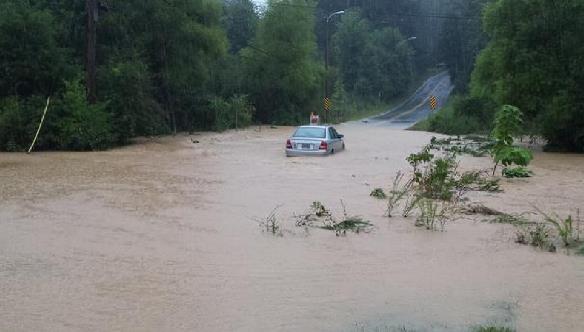 Contee Road in Laurel, MD
Rev. 1/22/18
Inland Water Rescue
Urban Factors in Inland Water Rescue
We Are Experiencing More Frequent and Intense Flooding in MoCo
The DC Metro Area is urbanizing the landscape
Removing vegetation and soil, grading the land surface, and constructing drainage networks increase runoff to streams from rainfall and snowmelt
Northeast branch of the Anacostia River in Maryland 
Flooding volume has increased 600% since the year 1950
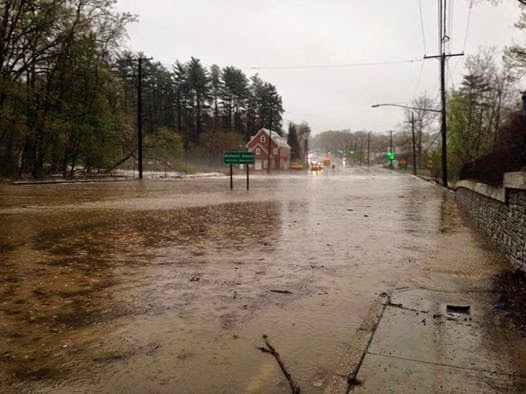 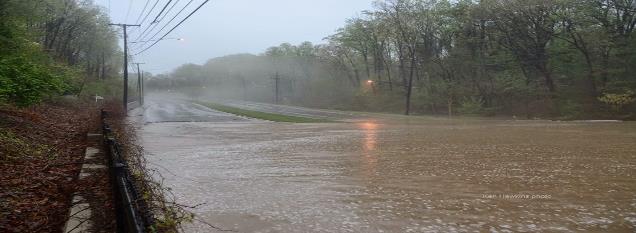 Route 29 at Northwest Branch
Rev. 1/22/18
Inland Water Rescue
Urban Factors in Inland Water Rescue
[Speaker Notes: What does this mean for your running routes?  
Commuting traffic?
Is the bridge safe to cross after the water recedes?]
Flood Hazards for Rescuers
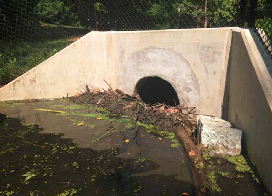 Stationary Objects
Signs, poles and fire hydrants
Manholes
Picnic tables
Intake and culvert pipes
Vehicles
Guard rail, fencing and barbed wire
Structures
Utilities (power lines, gas service lines, etc.)
Sloped shoreline, undercut objects and other items that could entrap
Objects Moving in Water
Panicked swimmers
Vehicles
Trees
Propane tanks
Animals
Clothing
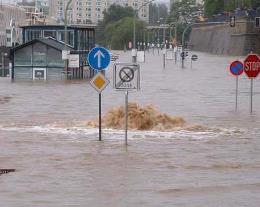 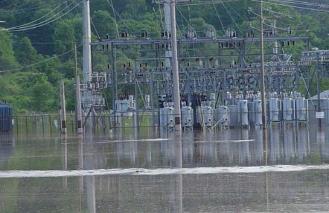 Rev. 1/22/18
Inland Water Rescue
Flood Hazards
Hazardous Materials / Biological Hazards
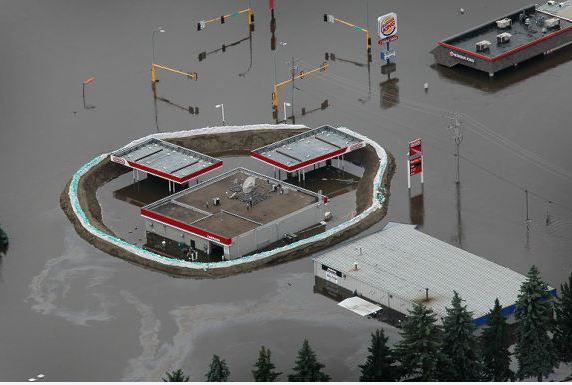 Various chemical and biological waste products
Saturated ground, the overwhelming of sewage and septic systems, or industrial run-off 
Rescuer contamination is always a consideration when entering FLOOD water
Gross decontamination should be performed after each entry
Completion of exposure reports are recommended for all entries into flood waters.
Rev. 1/22/18
Inland Water Rescue
Flood Hazards
What Do I Do With This?
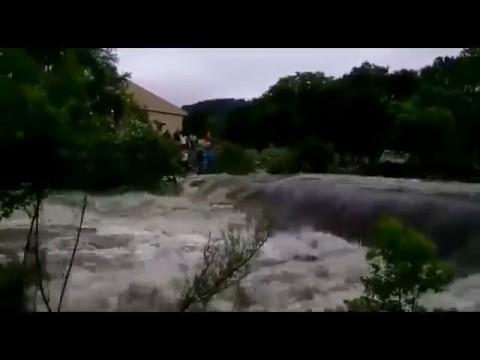 Don’t Drive on Flooded Roads
6” Water – Lose steering control
12-24” Water – Swept away

What do you do if you pull up to this?  
How can you intervene, and how do you communicate what you are seeing to other units?
Rev. 1/22/18
Inland Water Rescue
Victim Psychology
Beware of Flooding Creeks  	- is that road washed out?
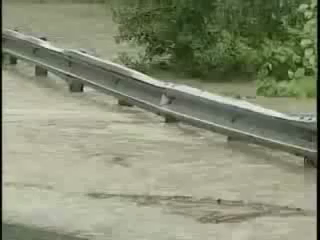 Roads Wash Out, and People Deposit Their Automobiles…
What do you do stop people from driving over this?
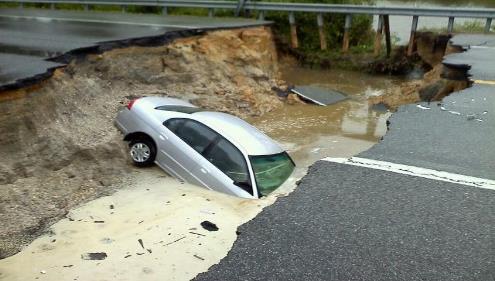 Rev. 1/22/18
Inland Water Rescue
Victim Psychology
[Speaker Notes: What do you do stop people from driving over this?
We saw in Houston that people drive around barricades
This picture is from Charles County.  The person drove in after the road washed out.

Ask the group if they would drive over the road in apparatus at various points in the video]
Locations Where Water Emergencies develop
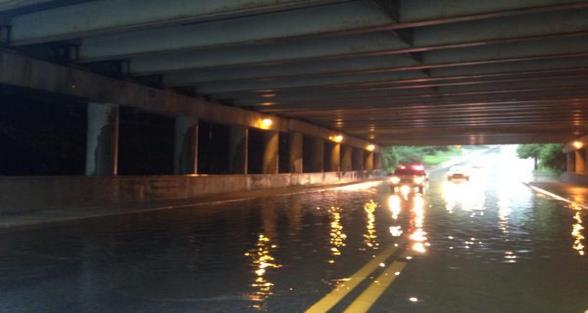 There are very few water features in Montgomery County that have not been adapted by human engineering

Conventional Locations
Low lying land or flood planes
Streams and rivers
Lakes, ponds and reservoirs
Manmade Features
Residential neighborhoods
Commercial properties
Lakes, ponds and reservoirs
Storm water retention ponds
Roadways and bridges
Low head dams
Spillways and flood control channels
Abandoned rock quarry which has filled with water
Rock Creek Park at Cedar Lane
Rev. 1/22/18
Inland Water Rescue
Urban Factors in Inland Water Rescue
[Speaker Notes: Is this still water?
Is it less than 18 inches deep?]
Initial Response Operations
No personnel shall be in, on or over the water while wearing structural firefighting gear.
Ensure all responders are in proper PPE and flotation devices.
Conduct upstream and downstream recon to identify hazards.
Maintain awareness of the hazards in and around the incident location.
Position upstream spotters to identify surface loads and debris.
Position downstream safeties to ensure a back up plan.

	Spotters must work in Teams of at least 2 personnel
Rev. 1/22/18
Inland Water Rescue
Rescuer Mentality and Tactics
Zones
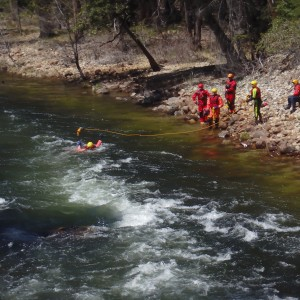 Cold Zone –greater than 10 feet from the water. Any untrained personnel operate in the cold zone.
Warm Zone –within 10 feet of the water. This area is also dangerous and PFD’s are required. Operations Level personnel and below operate in the Warm Zone.
Hot Zone –in or over the water. This is considered the IDLH and PFD’s are required. It is recommended that only Swift Water Technicians operate in the Hot Zone.
Rev. 12/14/16
EVOC-Class B
Session 2
Scene Size Up and CommunicationInitial On-Scene Report/LCAN
First arriving unit On Scene Report
Confirmation of incident location
Condition of water/type, hazards
Number of people
Best access and staging location
Actions (water line, safeties, spotters?)
Actions taken or needed to control access to the scene
Establish command
Rev. 1/22/18
Inland Water Rescue
Rescuer Mentality and Tactics
Size Up Considerations
Mark the water level and continual check to determine rise or fall
Units should provide orientation during a water rescue incident based on direction of flow
Determine location, number, and condition of victims
Securing witnesses who may have valuable information on victim location
Determine if this is a rescue or a body recovery
Consider what will happen if responders do nothing and wait for water to recede
Call for additional and specialized resources needed to accomplish the objectives
Rev. 1/22/18
Inland Water Rescue
Rescuer Mentality and Tactics
Water Rescuer Mentality and tacticsRisk/Benefit Analysis to Determine if Rescue or Recovery
Risk Benefit – Rescue or Recovery?
Victim recognition – Assess the patient’s physical and mental status to determine if they can self rescue or if of they need to be rescued.
Victim viability – determine when the victim was last seen, how long they have been submerged and what is the water temperature.
Hazards and environmental factors which can jeopardize rescuers.
What factors will hinder or ease access to the victims?
What is the training and experience of on-scene personnel?
What are your on scene resources and what resources are enroute?
Rev. 1/22/18
Inland Water Rescue
Rescuer Mentality and Tactics
Use Common TerminologyIdentifying Locations On The Water
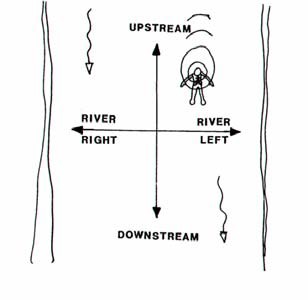 River Left: The left side or river bank, looking down stream.
 
River Right: The right side or river bank, looking down stream.
Rev. 1/22/18
Inland Water Rescue
Rescuer Mentality and Tactics
First Arriving Unit Considerations
Do I see a victim, and are they in immediate distress?
Based on my training and experience, do I need to act immediately, or assemble comprehensive resources
Can I assemble a timeline of events that will help clarify the situation?
How long has the person been missing, when were they last seen?
If I can not see a victim, are there visual or circumstantial clues?
Footprints – animal or human?
Personal effects in or near the water?
Are there reliable witnesses available?
Ask them to remain on scene, interview them as time permits
Rev. 1/22/18
Inland Water Rescue
Rescuer Mentality and Tactics
Water Rescuer Mentality and tacticsSituation Update Report (SUR)
SUR – Based on Size Up and Risk Assessment
Confirmation and condition of victims in the water.
Confirmation on the number of victims in the water, if possible?
Is the water moving, how fast and in what direction if it flowing?
Access points down/up stream.
Conditions, actions and needs.
Establish warm zone if possible.
Rev. 1/22/18
Inland Water Rescue
Rescuer Mentality and Tactics
Interviewing Witnesses
Who
Witness and victim name
Clothes information – type, color.  May be useful in determining victim buoyancy
How many victims
Did they appear to be able to swim at all, Disabilities
Where
Attempt to interview witnesses at the same location where they observed the event
Mark entry locations, and identify the victim(s) Point Last Seen (PLS)
Interviewers are one part coach, one part psychologist, and two parts active listener 
Be cautious not to ask leading questions
Rev. 1/22/18
Inland Water Rescue
Rescuer Mentality and Tactics
Interviewing Witnesses
How
Was the victim struggling or swimming
Were they ever yelling for help – this may suggest swimming ability
How long did they struggle
Did everything seem fine, and then the victim disappeared?
Suggests possible medical episode
When
How long ago
Did the witness have to leave to get help and then return
When possible, record witness remarks on paper so information is not lost or distorted.
Consider all drownings to be crime scenes
Rev. 1/22/18
Inland Water Rescue
Rescuer Mentality and Tactics
Water Rescue Certification LevelsAwareness
Water Rescue Awareness Level
Does not include a manipulative skill component
Awareness personnel are not intended to perform in the capacity of rescuers
Objectives are to develop “Knowledge” competencies within the following subject areas:
Scene Assessment and Size up
Site Control and Scene Management
Hazard Recognition and Mitigation Procedures
Activation procedures for full water rescue response
Awareness Level members may only operate in the cold zone
Rev. 1/22/18
Inland Water Rescue
Certification Levels and PPE
Water Rescue Certification LevelsOperations
Water Rescue Operations Level
Builds on Awareness Level Knowledge
Develops skills required to safely perform as a shore-based rescuer
Operations personnel are limited to lower risk tasks and can operate in the warm zone
Operations personnel are capable having been trained and tested in the techniques of water self-rescue
Operations Level Training includes:
Shore and boat Based Rescues
Technical Rigging
Victim Care and Packaging
Transfer of Incident Information
Scene evaluation
Rev. 1/22/18
Inland Water Rescue
Certification Levels and PPE
Water Rescue Certification LevelsTechnician
Water Rescue Technician Level
Builds on Operations Level Knowledge
Trained to apply a full range of knowledge and provide the skills necessary to perform high risk tactics at water rescue incidents involving vehicles such as boats and helicopters.
Rev. 1/22/18
Inland Water Rescue
Certification Levels and PPE
Water Rescuer Mentality and tacticsLand Based Rescue Options – Yell!, Reach!, Throw!
Whenever possible, start your rescue from the land
Yell! Reach! Throw!
Yell!
If you arrive to a viable victim, make verbal contact, and do not lose it
Be forcefully positive and encourage them like a coach
Your words of encouragement can be a lifeline!
If staffing permits, assign one person to maintain continuous verbal and visual contact
Coach them to self-rescue or to NOT GIVE UP!
Rev. 1/22/18
Inland Water Rescue
Rescuer Mentality and Tactics
[Speaker Notes: They will be in fight or flight, compensated shock and exhausted]
Water Rescuer Mentality and tacticsLand Based Rescue Options – Yell!, Reach!, Throw!
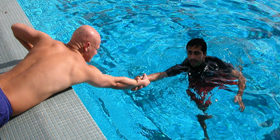 Reach
Safest way without entering the water
Pike poles – holding a 12’ pike straight out is hard
Could consider strapping PFD to pike pole
Inflated fire hose
You are only limited by your common sense and imagination
Look around the scene for options.
Your creativity could save a life 
Be prepared for them to “pull back” if they grab your reach
Do not fall in the water
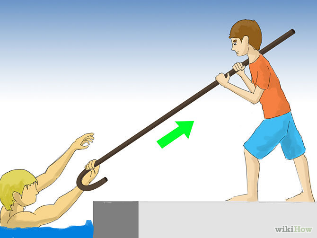 Rev. 1/22/18
Inland Water Rescue
Rescuer Mentality and Tactics
Water Rescuer Mentality and tacticsLand Based Rescue Options – Yell!, Reach!, Throw!
Reach (Con’t)
Do Not Drive Fire Apparatus Into Water
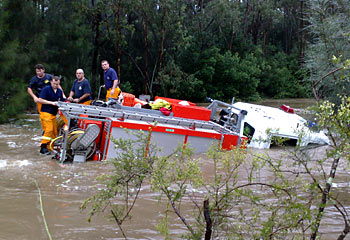 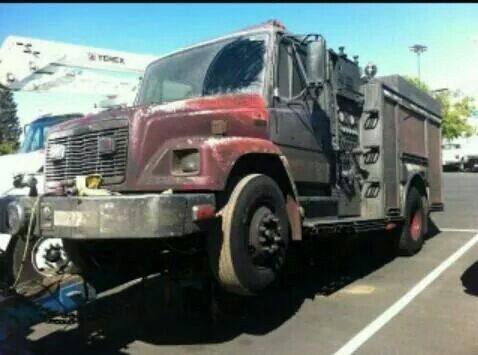 Rev. 1/22/18
Inland Water Rescue
Rescuer Mentality and Tactics
Water Rescuer Mentality and tacticsLand Based Rescue Options – Yell!, Reach!, Throw!
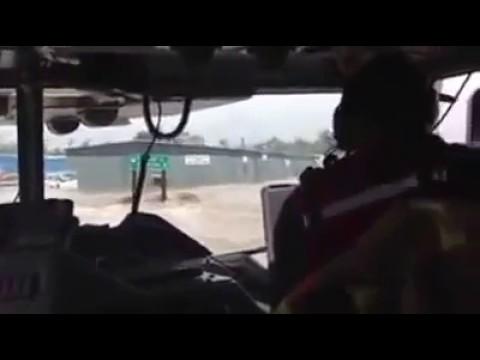 Reach (Con’t)
Do Not Drive Fire Apparatus Into Water


What are the risks here?

How could this tactically fail, or be successful?
Rev. 1/22/18
Inland Water Rescue
Rescuer Mentality and Tactics
Water Rescuer Mentality and tacticsLand Based Rescue Options – Yell!, Reach!, Throw!
Throw
Use throwbags
May connect to flotation and send out
Belay the rope, use a fixed object if needed
Don’t get pulled in
Wear your helmet and PFD
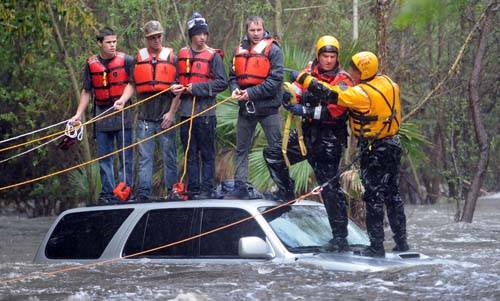 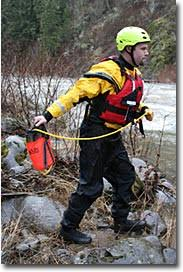 Rev. 1/22/18
Inland Water Rescue
Rescuer Mentality and Tactics
Throwable objects
Throwbags					




								Life Rings                   PFD
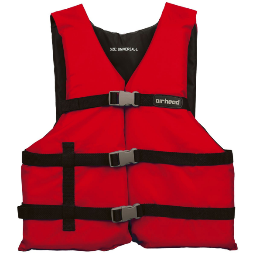 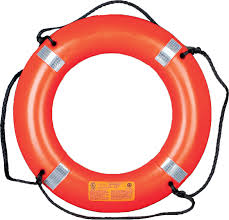 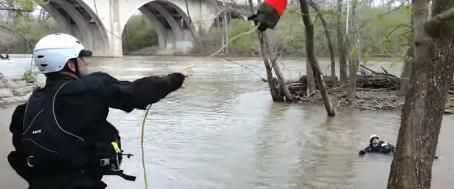 Rev. 12/14/16
EVOC-Class B
Session 2
Personal Protective Equipment
Personal Flotation Devices and Helmets
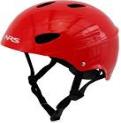 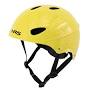 Personal Flotation Devices
Type V with quick release strap; Coast Guard/Mil Spec approved PFD
special use: sailboard harness, deck suit, paddling vest, commercial white water vest or float coats.
Has blowout strap
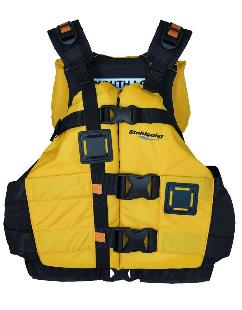 Type III/V Coast Guard approved PFD
Good for protected, inland water near shore, where chance of immediate rescue is good.
Not suitable for extended survival in rough water. Not designed to turn unconscious people face up in water.
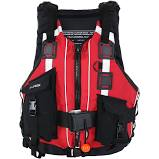 Water rescue helmets provide protection without trapping water.
Do not wear Structural Firefighting Helmets On Water Rescue Calls
Rev. 1/22/18
Inland Water Rescue
Certification Levels and PPE
Water Rescuer Mentality and tacticsWhen Do I Row or Go?
Yell, Reach, Throw Did Not Work, What Now?
If your training, experience, and on hand equipment preclude you from executing a rescue with a  reasonable probability of success while ensuring your safe return, then set up the scene for Technical Rescuers
Work to set up access for additional resources and facilitate the deployment of inbound additional resources
Do not enter the water out of desperation
Only enter the water if you have proper equipment to execute the rescue, and if you know how to use that equipment

Awareness and Operations Level Rescuers should not enter the water.
Rev. 1/22/18
Inland Water Rescue
Rescuer Mentality and Tactics
Most Rescuers enter the water by accident
The possibility of accidental immersion exists
Be careful on steep/slippery footing
Properly don your PFD and Water Rescue Helmet
Wear PFD and Helmet whenever you are within 10 feet of the water line
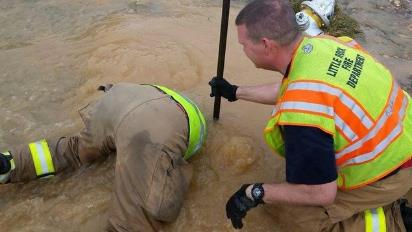 We all get called to the scene, but we don’t all know how to swim
Rev. 1/22/18
Inland Water Rescue
Rescuer Mentality and Tactics
[Speaker Notes: Even strong swimmers will be challenged by the kinds of environments we will encounter
Getting Back to the shore is ½ the battle, climbing back on shore is the other half
Weak swimmers might be best served to conserve energy to simply stay afloat – now you are a part of the problem
Do not wear Structural Firefighting Gear near water]
Not All Scenes are Urgent
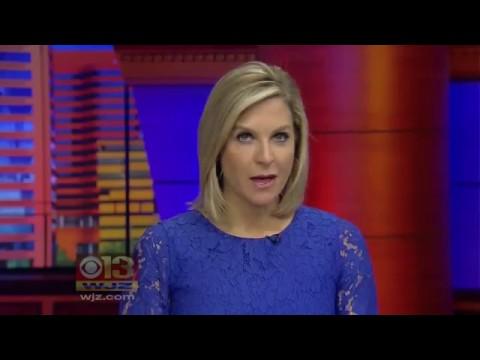 What are your priorities as you approach?

If the victim is not in a hurry to get rescued, then do we need to be in a hurry to rescue them?
Rev. 1/22/18
Inland Water Rescue
Victim Psychology
[Speaker Notes: Conversation topics:
Area knowledge/farmilirization – we know that creek isn’t deep
Cold exposure – Victims/Rescuers
Were is the hot, warm, cold zone?
It was -10, the entire scene was a cold zone
PPE VS Exposure – Use good sense]
The Cost of Just Doing “Something”Scenario 1
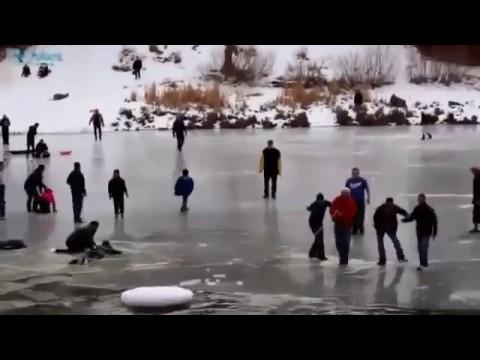 Rev. 1/22/18
Inland Water Rescue
Rescuer Mentality and Tactics
Scenario 1California Lake Ice
Elements of this Emergency
What caused the Emergency?
What made the situation worse?
What made the situation better?

Enter Fire Rescue
Is there an imminent emergency?
Do we have a duty to act?
How could our actions make circumstances worse?
What strategies and tactics would make things better?

If the civilians best effort tactics are failing, then we should use a different approach.
Rev. 1/22/18
Inland Water Rescue
Rescuer Mentality and Tactics
Lessons Learned
January 13, 2014 – Diamondback Dr.
Ice rescue assignment dispatched for the report of 3 kids in the water.
Units arrived on scene to find 1 on the shore, 1 on the ice and 1 missing.  
Witnesses saw the one child in the hole located on the ice.  
Personnel donned drysuits, entered the water and recovered the victim 29 minutes later
Lessons Learned:
Need training with proper equipment 
  carried on apparatus.
Assure equipment is in proper working order.
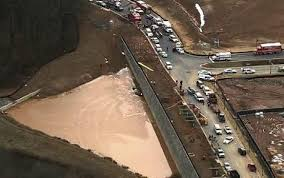 Rev. 12/14/16
EVOC-Class B
Session 2
Lessons Learned
December 23, 2008 – River Rd. Water Main Break
Broken 66 inch water main discharging 150,000 gal/min. 
9 stranded occupants in vehicles
Responders had proper training, equipment and knowledge
A variety of rescues were made using several  							resources including fire engines, boats and 							helicopters.
Had back up plans to mitigate problems that 							might have arose.
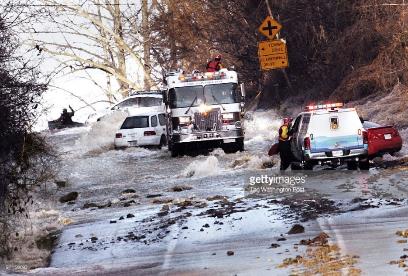 Rev. 12/14/16
EVOC-Class B
Session 2
Additional Training
Further Water Rescue training can be completed through the PSTA classes currently offered:
Surface Water BT Crew – Can respond to inland incidents as a crew member
Surface Water BT Operator – Operates boats in flat water incidents
Swiftwater Technician – Able to operate on all water incidents

To enter these classes a 200 yd. swimming test must be passed
Rev. 12/14/16
EVOC-Class B
Session 2